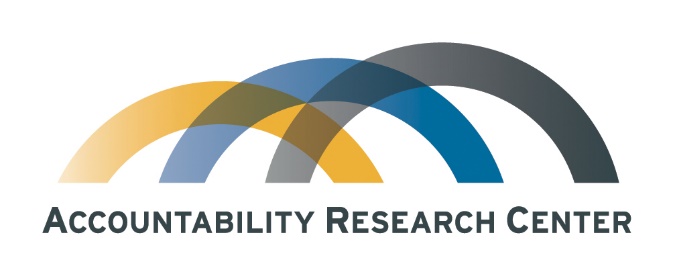 U.S. Foreign Assistance to GuatemalaA Preliminary overview of Publicly Available data
Accountability Research Center (Homepage Link)
Draft (12/21/2023)
Comments Welcome
E-mail: jh1227a@american.edu, nc5628a@student.american.edu
ARC open government analysis
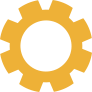 Our research is informed by the idea that open government is key to informing locally-led development 
Our pilot project:
Has analyzed nine countries
Focuses on USAID, but includes analysis of foreign assistance across US agencies
Reviews public USAID project information using an open government perspective to take stock of data availability and accessibility 
Connects the dots across different public U.S. government data sources to analyze sectoral priorities and localization patterns of bilateral aid
Across cases we have found:
Public information about USAID projects is split between multiple government sites: USAID’s country mission sites provide descriptive project information, ForeignAssistance.gov provides consistent annual budget data, and USASpending.gov provides sub-recipient data
The US category called "Peace and Security" includes different funding streams including:  security/counter-narcotics and peace-related (the latter of which typically receives less funding)
U.S. foreign assistance to Guatemala: Data Sources
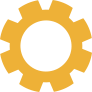 Our pilot project reviewed three data sources to offer preliminary analysis of U.S. funding to Guatemala
Review of USAID Guatemala’s official website to assess the quality and breadth of information available
USAID Guatemala's official page ranks among the most comprehensive of the dedicated mission pages reviewed during this pilot project
Review of USAID’s localization data to assess direct funding to local partners
Per USAID data, USAID Guatemala’s direct local funding percentages are higher than USAID’s global average for FY2021 and FY2022, but below the agency’s 25% goal
Review of ForeignAssistance.gov data to assess funding trends by category and by managing agency
USAID manages the most foreign assistance to Guatemala annually, with Health, Democracy, Human Rights, & Governance, and Economic Development as the top funded categories
USAID Guatemala: Fact sheet overview
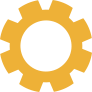 USAID Guatemala’s Overview page provides 33* unique fact sheets outlining sectoral priorities and describing active projects
24 fact sheets cover individual projects
Each fact sheet clearly lists: Duration, budget, implementing partner, and project contact information
Some projects are listed under multiple sectoral priorities
USAID Guatemala provides fact sheets for each of its 8 sectoral priorities (and an infographic for irregular migration)
All pages and fact sheets are provided in English and Spanish
†Notes: Some project fact sheets are counted more than one due to USAID Guatemala tagging projects as serving multiple purposes; Above count includes sectoral fact sheets
Source: https://www.usaid.gov/guatemala (accessed December 7, 2023); *Note: The migration fact sheet and irregular migration fact sheets have their own page listed on the same drop-down menu as ‘Overview’
USAID Guatemala: Fact sheet data, December 2023
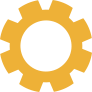 Source: https://www.usaid.gov/guatemala (accessed December 7, 2023); *Note: Some projects have fact sheets listed under multiple issue areas
USAID Guatemala: Sectoral and project portal pages
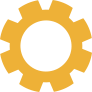 Project portal page example*
Link to fact sheet PDF with upload date in the title. Fact sheets are provided in English and Spanish
USAID Guatemala’s Overview page provides links to organized, high-quality information about sectoral priorities and projects
The top of every page provides the option for text in Spanish or English
Each sectoral page provides: 
Detailed text on the mission’s priorities
A sectoral fact sheet
Links to projects’ portal pages
Each project portal page clearly provides:
Detailed text on the project
A link to the project fact sheet
A text box with clear information on the project duration, estimated budget, and implementing partner
All sectoral and project portal pages have consistent formatting and layout
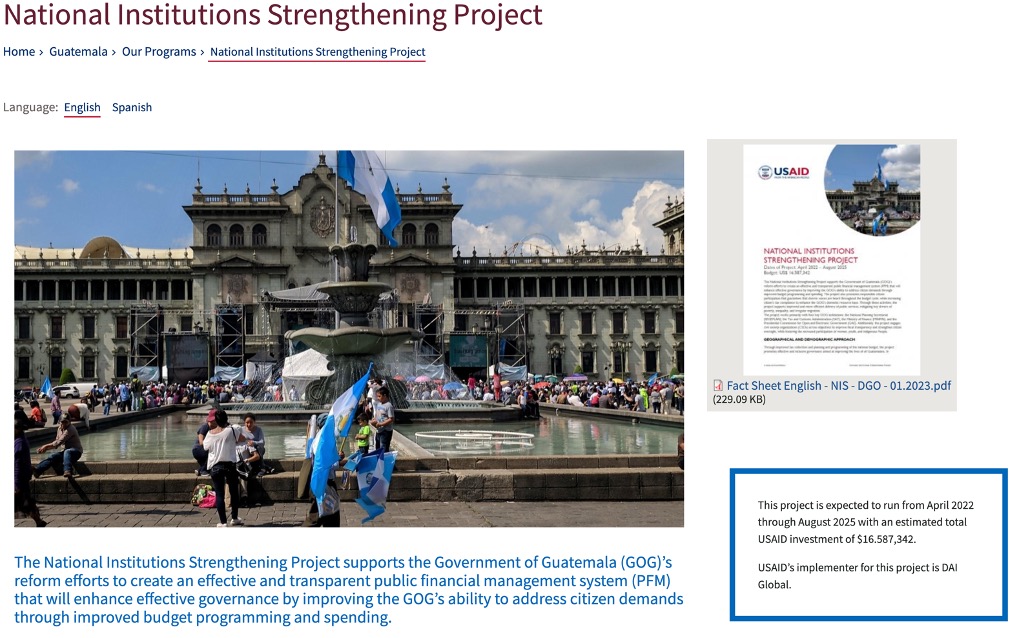 Bilingual text option
Source: https://www.usaid.gov/guatemala/programs/national-institutions-strengthening-project (accessed December 8, 2023); *Note: Only part of the page is depicted here for visual presentation purposes. The full page contains more texts and relevant links.
Clear topline project information
Source: https://www.usaid.gov/guatemala (accessed December 7, 2023).
USAID Guatemala: Fact sheet formatting
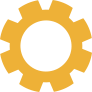 USAID Guatemala’s fact sheets employ a standardized formatting, creating consistency across sectoral priorities. The diagram below outlines common elements found in USAID Guatemala project fact sheets
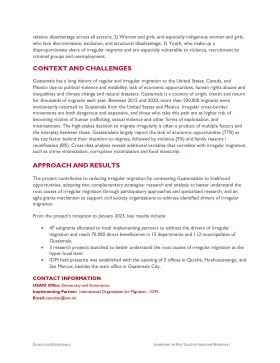 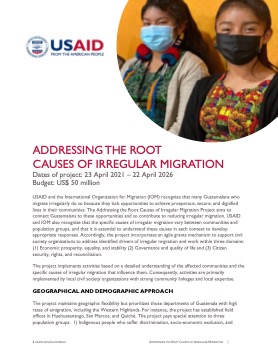 Relevant background information
Project name, duration, and
budget
Project updates
Brief project overview
Implementing partner and contact information
Location of project and beneficiaries
Source: https://www.usaid.gov/sites/default/files/2023-02/Fact%20Sheet%20English%20-%20RCP%20-%20DGO%20-%202023%2002.2023.pdf (accessed December 8, 2023).
USAID Guatemala: Localization
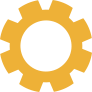 USAID Guatemala has a dedicated "Localization" page at the bottom of the site's "Our Approach" page. This page provides links to different aspects of the mission’s localization agenda, including:

Centroamerica Local, a regional initiative to support locally-led development and reduce irregular migration
The page offers their fact sheet translated into Español / Ixil / K'iche' / Mam / Q'eqchi’ 
USAID Guatemala's three-pillar localization framework:
Advancing Local Leadership of Guatemala's Development Agenda 
Expanding and Diversifying Engagement
Strengthening Capacity for Localization
Along with expanding on each of these pillars, the page also provides: 
Six guiding principles for localization work
Five implementation mechanisms of the localization strategy
Localization Results, highlighting local partners and the impact of their work
In 2022, USAID Guatemala obligated $27m to six local partners
USAID Guatemala: Local Partners
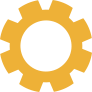 USAID Guatemala lists the following local partners* on their “Localization Results” page:
El Refugio de la Niñez - Protection of Trafficking in Persons Victims and Unaccompanied Migrant Children (UAC) Project 
Fundacion Crisalida/Glasswing International  - Gen Now Youth Impact Leaders Initiative Project
Agropecuaria Popoyán - Guatemala Innovative Solutions for Agricultural Value Chains Project
Pan American Social Marketing Organization (PASMO) - HIV Prevention for High Risk Individuals Project
Fundación para la Alimentación y Nutricion de Centroamerica y Panama (FANCAP) - Sustainable HIV Response in Central America Project
Federation of Agricultural Cooperatives of Coffee Producers of Guatemala (FEDECOCAGUA) - Coffee Value Chains Project
Mancomunidad de Municipios de la Cuenca del Río Naranjo (Mancuerna) - Water Quality Improvement and Institutional Strengthening of the Mancomunidad de la Cuenca del Río Naranjo
Fundación Sergio Paiz Andrade (FUNSEPA) - Safe Return to School Activity
Some “local” organizations on the USAID Guatemala site are not publicly disclosed in the USAID Localization dataset or are categorized differently:
Fundacion Crisalida/Glasswing International is labeled in the USAID dataset as “Not local”
Mancomunidad de Municipios de la Cuenca del Río Naranjo and Pan American Social Marketing Organization (PASMO) do not appear in the USAID dataset
The definition of what constitutes a ‘Local Partner’ is subject to debate. See the Tilley and Jenkins (2023) report, “Metrics Matter: How USAID counts “local” will have a big impact on funding for local partners” for further detail. https://www.publishwhatyoufund.org/app/uploads/dlm_uploads/2023/02/Metrics-Matter-Full-Research-Paper.pdf
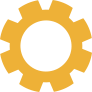 USAID localization: Guatemala ‘Local’ Partner Funding
USAID published FY2020-22 data on partners the agency considers ‘local’ (link provides dataset download)
Obligation totals for implementing partners tagged as “local” in Guatemala by USAID:
Note: Funding totals from the linked USAID dataset do not match USAID Guatemala obligation totals on other sites. Localization figures published by USAID use proprietary methods and are not replicable using the above data.
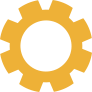 USAID localization: Guatemala FY2021-FY2022
USAID set a minimum 25% global target for direct funding for national implementing partners by 2025 (starting from 8.1% in 2020). In 2022, USAID reported a global average of 10.2%
Country targets vary, with a higher than 25% share expected in countries where national organizations have higher capacity to manage USAID projects
USAID Guatemala ranks above USAID’s global averages with a 18.3% direct local funding share in 2021, followed by an increase to 23.9% in 2022
Source: USAID, “Moving Toward a Model of Locally Led Development,” July 2023, https://www.usaid.gov/localization/fy-2022-localization-progress-report
Foreign assistance funding trends in Guatemala: Findings
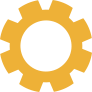 USAID foreign assistance accounts for 66% of all US funding to Guatemala between 2012-2022
Every year in this period, USAID funding constituted more than 50% of all foreign assistance (aside from 2016, when it was 46%)
The Department of Agriculture (13%) and the State Department (8%) managed the second and third largest funding totals between 2012-2022
USAID funding to Guatemala is not highly concentrated in any one category
Between 2012-2022, the top three funded categories include:
Health: 21% of the budget totaling $453,162,520 
Democracy, Human Rights, and Governance: 19% of the budget totaling $412,840,311 
Economic Development: 18% of the budget totaling $387,301,834 
While USAID Health funding significantly fluctuated by year, Democracy, Human Rights, and Governance* and Economic Development funding remained relatively stable across years
Total USAID funding fluctuated between years
In 2012, 2013, 2014, 2015, 2019 and 2020 total USAID managed funding was less than $165m per year
In 2017, 2018, 2021 and 2022 total USAID managed funding was greater than $240m per year
*Note: In 2013, the Democracy, Human Rights, and Governance category lists -$1.4m. This negative figure has been omitted from the analysis.
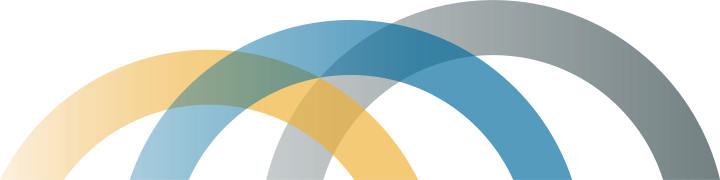 Source: ForeignAssistance.gov (“Disbursements” – Guatemala; accessed December 7, 2023).: https://www.foreignassistance.gov/data#tab-query
*Note: Public data is reported as not complete for FY2022.: Negative values were dropped for visual presentation purposes, including -$8,250,728 for the State Department in 2013, -$392,292 for the MCC in 2022, and -$101,500 for the Interior Department in 2021
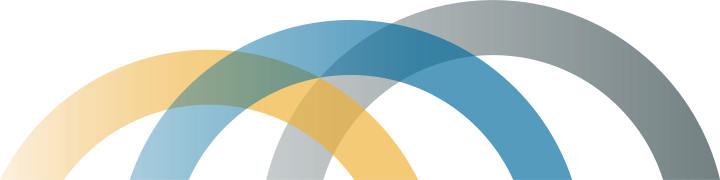 Source: ForeignAssistance.gov (“Disbursements” – Guatemala; accessed December 7, 2023).: https://www.foreignassistance.gov/data#tab-query
*Note: Public data is reported as not complete for FY2022. A negative value of -$1,383,699 for Democracy, Human Rights and Governance in 2013 was dropped for visual presentation purposes
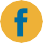 facebook.com/AcctResearchCtr/
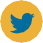 @AcctResearchCtr
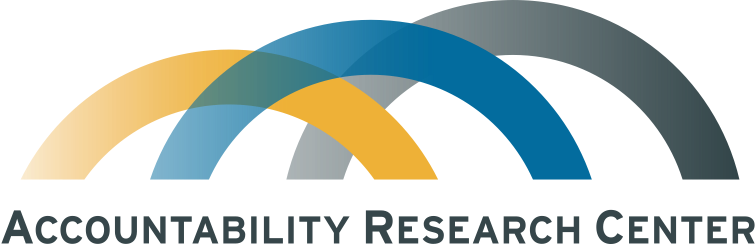 American University
School of International Service
4400 Massachusetts Ave. NW
Washington, DC 20016
Email: arc@american.edu
www.AccountabilityResearch.org